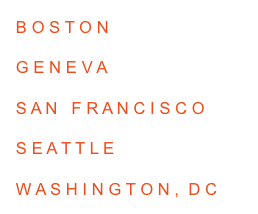 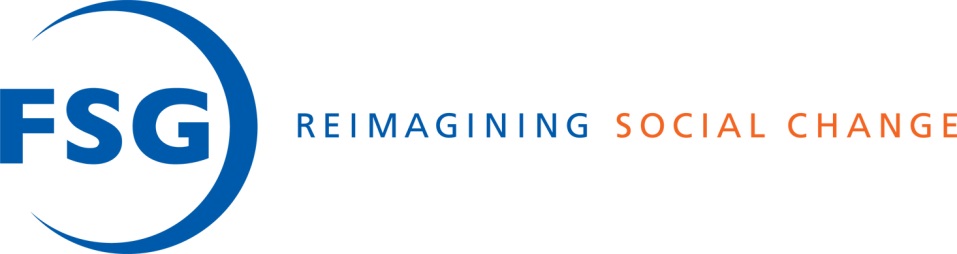 Collective Impact
Workshop for:
Upskill Houston

June 30 - July 1, 2015
Collective Impact is the commitment of a group of important actors from different sectors to a common agenda for solving a specific social problem at scale.
Imagine a different approach – multiple players working together to solve complex issues
Understand that social problems – and their solutions – arise from interaction of many organizations within larger system
Collective Impact
Cross-sector alignment with government, nonprofit, philanthropic and corporate sectors as partners
Organizations actively coordinating their action and sharing lessons learned
All working toward the same goal and measuring the same things
Source: FSG SSIR Collective Impact Article, Winter 2011; FSG Interviews; FSG Interviews & Analysis
Five conditions for collective impact
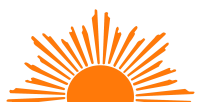 Common Agenda
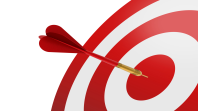 Shared 
Measurement
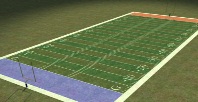 Mutually Reinforcing Activities
Continuous Communication
Backbone 
Support
Source: FSG SSIR Collective Impact Article, Winter 2011; FSG Interviews; FSG Interviews & Analysis
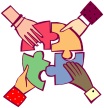 Collective impact is best structured with cascading levels of collaboration
Common Agenda
Shared Measures
Steering Committee
Governance,
Vision, and Strategy
Backbone
Working Groups
Action Planning
Implementation
Partners
Public Will
Community Members
Source: FSG Interviews and Analysis
Many people have responsibility - yet no one single person makes all decisions
Cabinet/Executive Committee
Provides strategic direction for the initiative
Champions the work
Aligns own work to common agenda
Some Steering Committee members serve on working groups
Provides dedicated staff 
Supports the work of partners by assisting with strategic guidance, supporting aligned activity, establishing shared measurement, building public will, advancing policy, and mobilizing resources
Backbone
Comprised of cross-sector community partners targeting particular element of common agenda 
Designs and implements strategies, involving non-working group members as needed
Working Group
Community partner
Individual organizations and members of the community (e.g, nonprofit, funder, business, public agency, student, parent,)
Partners should have access to a variety of opportunities to learn about and engage in the initiative, and will be key to implementing strategies
Ultimate “power” resides within the community at large
And now, the backbone...
Guide Vision and Strategy
Support Aligned Activities
Establish Shared Measurement Practices
Build Public Will
Advance Policy
Mobilize Resources
Source: FSG Interviews and Analysis
The backbone needs to fulfill the following functions
Shared Measurement
Steering Committee Leadership
Set agendas for SC meeting
Prepare presentation materials for SC meetings
Run and facilitate SC meetings
Communicate regularly with SC members
Plan for SC leadership
Support co-chairs in leading meetings 
Manage executive committee
Data collection 
Analyze indicators to evaluate progress 
Manage process of defining and refining common indicators
Monitor and communicate baseline data 
Develop measurement capacity of partners
Working Group Support
External Communications and Engagement
Set agendas and prepare material
Identify information needed to make decisions 
Conduct research to support decision making
Connect WG to others in community
Provide progress updates on shared indicators to the WG
Create WG reports to SC and identify areas of overlap/coordination between WGs
Create communications plan
Develop communications collateral 
Support development of major progress reports 
Support SC and WG members in communicating publically
Support SC/WC community engagement plans 
Develop plan for furthering policy agenda 
Track all funding and potential funding sources
Admin Support
Schedule meetings, provide logistical support, manage overall timelines
Source: FSG Interviews and Analysis
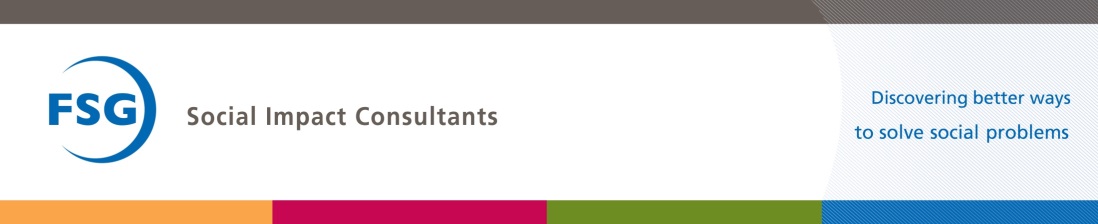 Mindset Shifts in Collective Impact
Mindset Shift One:  Who is involved

Get all the right eyes on the problem
Mindset Shift Two:  How people work together

The relational is as important as the rational 
Adaptive over technical work
Structure is as important as strategy
Mindset Shift Three: How Progress Happens

Think “System Strategy” not “Program Strategy”
[Speaker Notes: As with cities, all emergent systems share common characteristics
Neighbor to neighbor interaction
Cities bring minds together and put them into coherent slots. Cobblers gather near other cobblers, and button makers near other button makers. Ideas and goods flow readily within these clusters, leading to productive cross-pollination, ensuring that good ideas don’t die out in rural isolation.
Feedback Loops 
Relationships in these systems are mutual: you influence your neighbors, and your neighbors influence you. All emergent systems are built out of those kind of feedback, the two-way connections that foster high-level learning
Self Organization
Cities have a gift for self organization.  While actual cities are heavily shaped by top-down forces, such as zoning laws and planning commissions, scholars have long recognized that bottom-up forces play a critical role in city formation, creating distinct neighborhoods and other unplanned demographic clusters. But the self-organizing clusters of neighborhoods also serve to make cities more intelligible to the individuals who inhabit them
Higher order patterns of success 
Neighborhoods – and sidewalks in neighborhoods work because they permit local interactions to create global order]
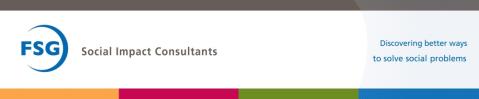 Mindset Two:  How People Work Together
Create a common intent
Structure to take advantage of emergence
Collective seeing
Collective learning
Collective doing
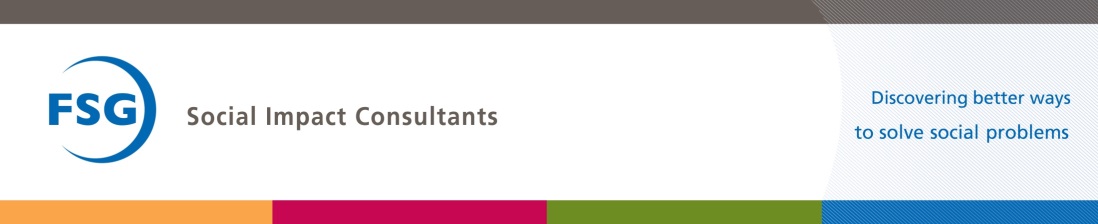 How Collective Impact focuses on Systematic Change—not New Programs
Increasing coordination: finding ways to re-align existing programs and stakeholders to maximize system efficacy
Enhancing services: bringing in previously unnoticed practice, movement or resources to enhance existing local services 
Policy: advocating for policy change at local or state levels to improve major components of the systems
Learning through a pilot: start small with willing partners, learn from the experience, and then to expand
[Speaker Notes: Original Text:

Learning through a pilot: identifying a potential high-impact strategy and an opportunity to start small with willing partners, to learn from the experience, and then to expand / replicate or go in a different direction
Increasing coordination: finding ways to re-align existing programs and stakeholders related to child obesity to work together differently to maximize system efficacy
Enhancing services: bringing a previously unnoticed evidence-based practice, movement or resources from outside the community to enhance existing local services / programs related to the issue
Policy: advocating for policy change at local or state levels to improve major components of the systems that impact the issue 

These opportunities are typically emergent
Arise over time through collective seeing, learning and doing
Result in careful structuring of the effort
If structure is thoughtfully implemented we believe there’s a high likelihood that effective solutions will emerge – though the exact timing and nature can’t be predicted with any degree of certainty
But solutions typically lead to positive and consistent progress at scale without the need to invent dramatically new practices or find vast new resources for funding]
System leadership in Collective Impact: Key Tasks
Help people understand the greater system and the complexity of which they are a part

Foster a different, deeper type of dialogue that leads to greater clarity, understanding of difference, and opportunity spaces for innovation

Shift collective focus from reactive problem solving to co-creating the future
[Speaker Notes: If you can get yourself to these shifts in perspective – if they make sense, then the tasks of a system leader become apparent – and very different than what the pharma exec assumed was how he should lead 

See the System: Help people to better understand the relationships and connections between the parts, to make the functional/dysfunctional patterns clearer, and to help us see how we can effectively change dysfunctional systems
Core to this is the ability to bring about collective learning

Reflective Dialogue: The capacity of members of a group to suspend assumptions and enter into a genuine “thinking together.” To the Greeks dia-logos meant a free-flowing of meaning through a group, allowing the group to discover insights not attainable individually 

Co-Creation:  The practice of shared aspirations involves the skills of unearthing shared “pictures of the future” that foster genuine commitment and enrollment rather than compliance.]